AVATSAudio-Video and Textual Synchronization
CTS Demo Live URL: http://tinyurl.com/qq27jx 

Siddharth Maini
Joshua Rosen
Marlon E. Pierce
Geoffrey C. Fox
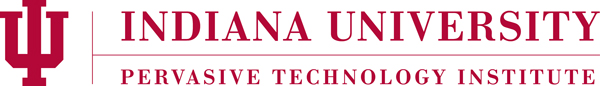 5/21/2009
Copyright © 2009, Siddharth Maini
1
Agenda
Introduction
Related Work
Describe AVATS
Evaluation
Testing
Survey
Post-conference Analysis
Future Work
Conclusion
5/21/2009
Copyright © 2009, Siddharth Maini
2
Introduction
Web 2.0 Trend in Web Application Development
Popular Asynchronous Collaborations
Facebook, LinkedIn, MySpace
Our focus has been on synchronous collaboration
Research Question
Is it possible to build a robust, collaborative “mash-up” out of reusable client parts and standard services?
AVATS
synchronous collaborative tool
Goal to stream live video content and enable live discussion
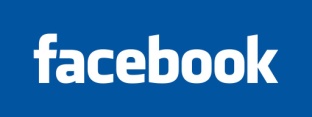 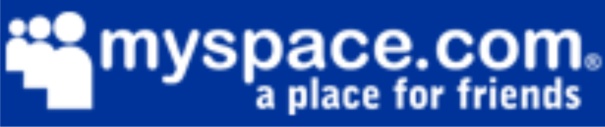 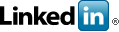 5/21/2009
Copyright © 2009, Siddharth Maini
3
[Speaker Notes: Web 2.0  - 
driving trend in development of web applications these days.
Rich User Interface based on AJAX, Flash etc.
Built on open architecture and service infrastructure
Mostly focus on Asynchronous collaboration
Allows developers to build Web 2.0 websites/applications out of reusable pieces, known as mash-ups
Revolutionized the use of internet by enabling collaboration and building social networks that can scale into millions of users
Concept of Web 2.0 makes it very attractive for research/academic community
Focus on Asynchronous Collaboration 
well-known difficulties of building a reliable, synchronous, and real-time collaboration system
Human usage pattern – makes it difficult to have all the participants online simultaneously
Evident in international collaborative efforts – time difference]
AVATS Main Interface
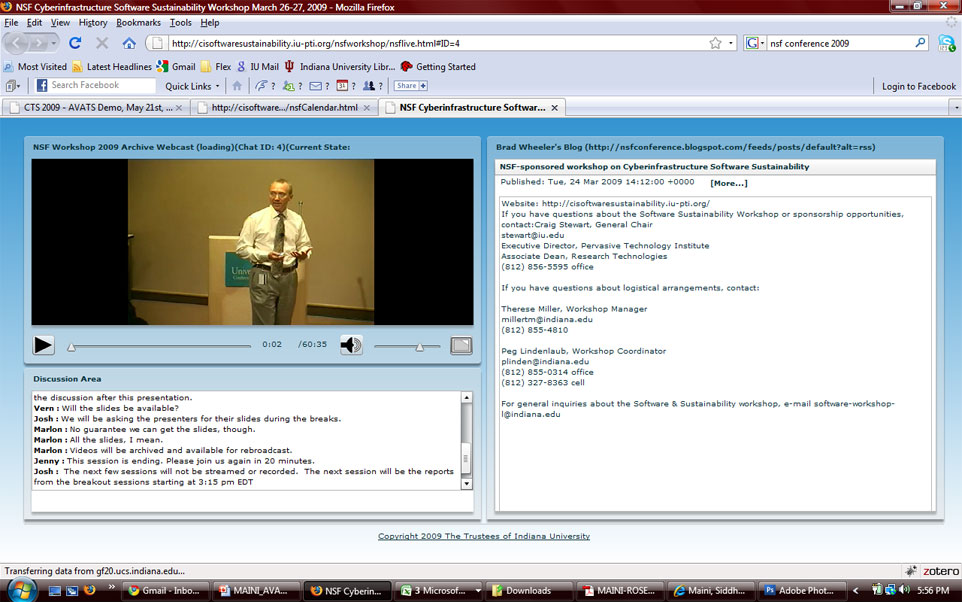 5/21/2009
Copyright © 2009, Siddharth Maini
4
Features/Capabilities
Stream live and archived videos alike
Live discussion capability
And enable online viewers to ask direct questions to the presenters
Ability to import author blogs  as RSS Feeds
Greater flexibility in video sources – any external flash video url
Current focus on educational/conference purposes
Developed, tested, and deployed in production environment in a short time period
5/21/2009
Copyright © 2009, Siddharth Maini
5
Related Work
Early Efforts in Synchronous Collaboration
Asynchronous Collaborative Efforts
Most popular Asynchronous collaboration concepts
Facebook, LinkedIn, MySpace
Synchronous Collaborative Efforts

Full-function Collaboration
Facebook Online Chat
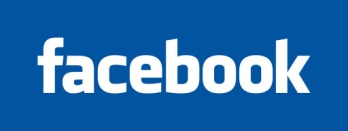 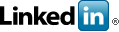 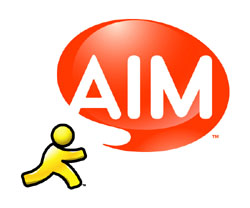 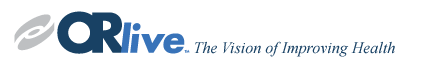 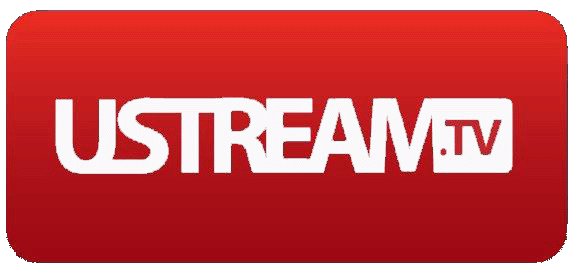 5/21/2009
Copyright © 2009, Siddharth Maini
6
[Speaker Notes: Collaboration on the Web – not new synch/asynch.
	Tango, Access Grid, GlobalMMCS – 
Typically sophisticated end-to-end solutions to difficult problems in collaboration
Result of huge amount of research effort
Example: buffering content, time ordering of events, multicast networking, application software-level stream control
Asynchronous Collaborative Efforts:
May not be fully asynchronous – include chat – focus on asynchronous content management
Open source Learning management systems (drupal, joomla)
May not be fully asynchronous – may include chats
Focus on asynchronous content management
Synchronous Collaborative Efforts
Instant Messaging (AIM, ICQ, Facebook Live Chat)
Live video systems (ORLive, CNN’s Live with Facebook, Ustream]
Related Work (contd.)
In contrast, we implemented a much lighter-weight solution
AVATS was developed in a time-period of three months from start - end
AVATS built as a web application client-interface
No worry about the underlying networking infrastructure
5/21/2009
Copyright © 2009, Siddharth Maini
7
Initial Requirements
To Support the 4th IEEE eScience Conference
Broadcast 5 simultaneous live streams
Play archived videos for later use
Import and display presenter’s blog
Live discussion feature
Communicate with each other and presenter as well
URL: http://escience2008.iu.edu
Later provided support for NSF CI Sustainability Conference, March, 2009
URL: http://cisoftwaresustainability.iu-pti.org/
5/21/2009
Copyright © 2009, Siddharth Maini
8
[Speaker Notes: Show both conferences and talk about multi-room capabilities.  Show numbers of people who used it live and since.]
AVATS Application Architecture
5/21/2009
Copyright © 2009, Siddharth Maini
9
Main Application
Video Component
Blog Component
Chat Component
5/21/2009
Copyright © 2009, Siddharth Maini
10
Video Component
Chat Component
Zoom In View
5/21/2009
Copyright © 2009, Siddharth Maini
11
Main Application
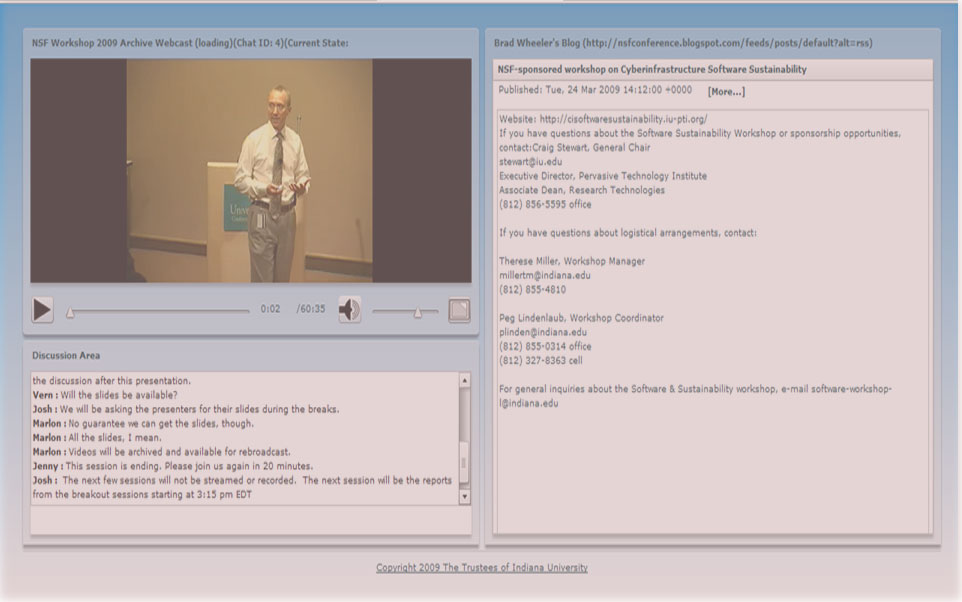 Grabs meeting ID from URL
http://..../ctsdemo.html#ID=14
Gets presentation information for that meeting ID using a HTTPService call
Eg title, name of speaker, time, blog rss url etc.
Sends data to other components – video, blog, and chat
5/21/2009
Copyright © 2009, Siddharth Maini
12
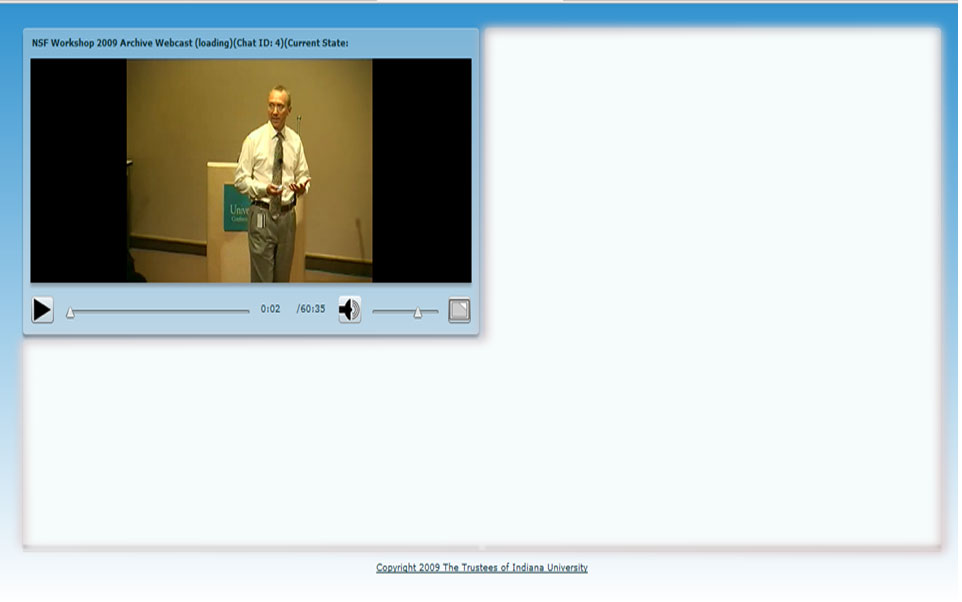 Video Component
Gets live/archived stream URL from main application depending upon the status
Plays the video stream using the live/archived stream URLS
5/21/2009
Copyright © 2009, Siddharth Maini
13
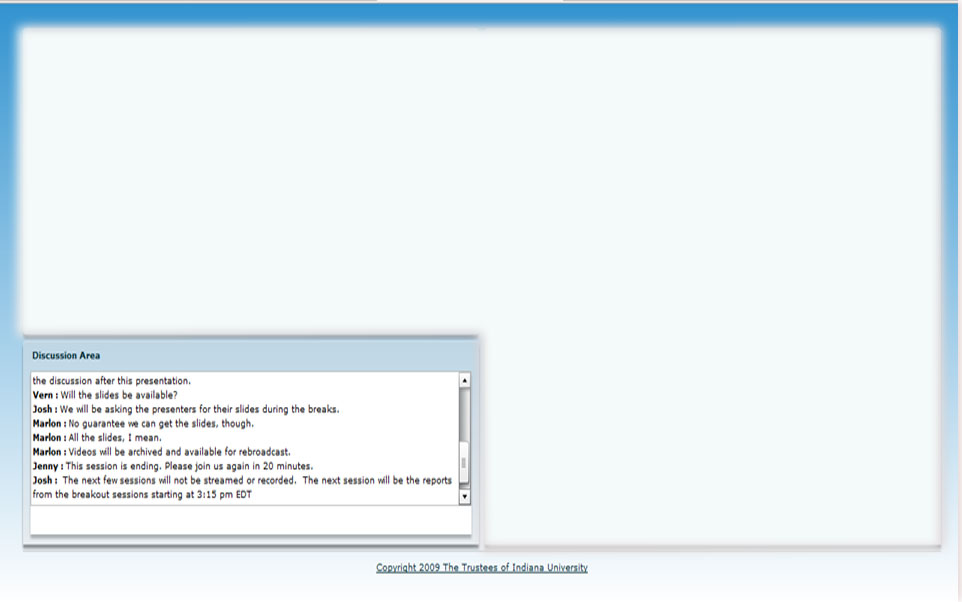 Chat Component
Uses ActiveMQ Messaging Server for distributing chat messages
On load, gets the chat log from the DB server using an HTTP Service call
5/21/2009
Copyright © 2009, Siddharth Maini
14
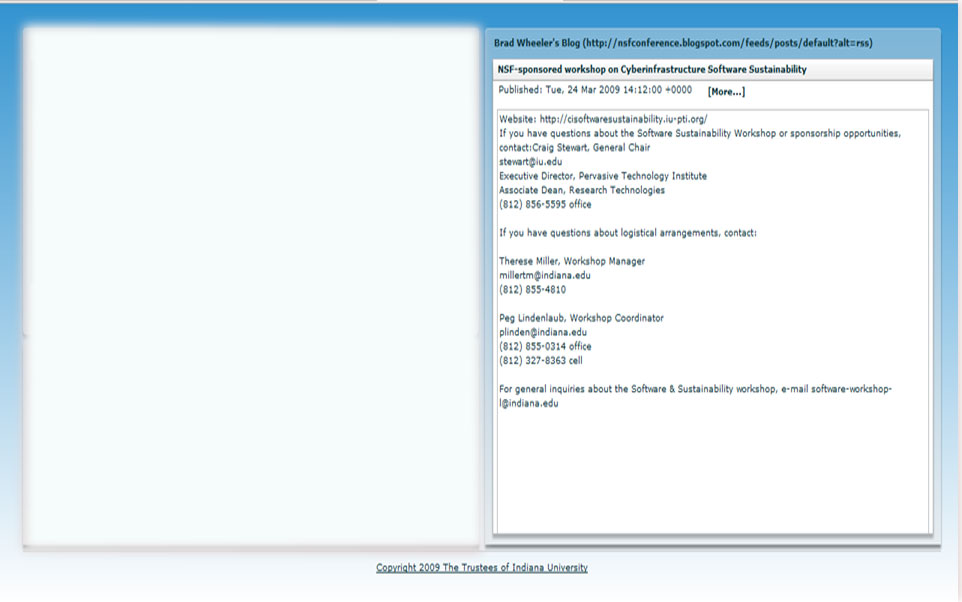 Basically an RSS Reader built in Flex
Blog Component
Obtains blog URL RSS Feed from main application
Imports, parse, and display RSS feed in an accordion component
5/21/2009
Copyright © 2009, Siddharth Maini
15
AVATS Main Interface
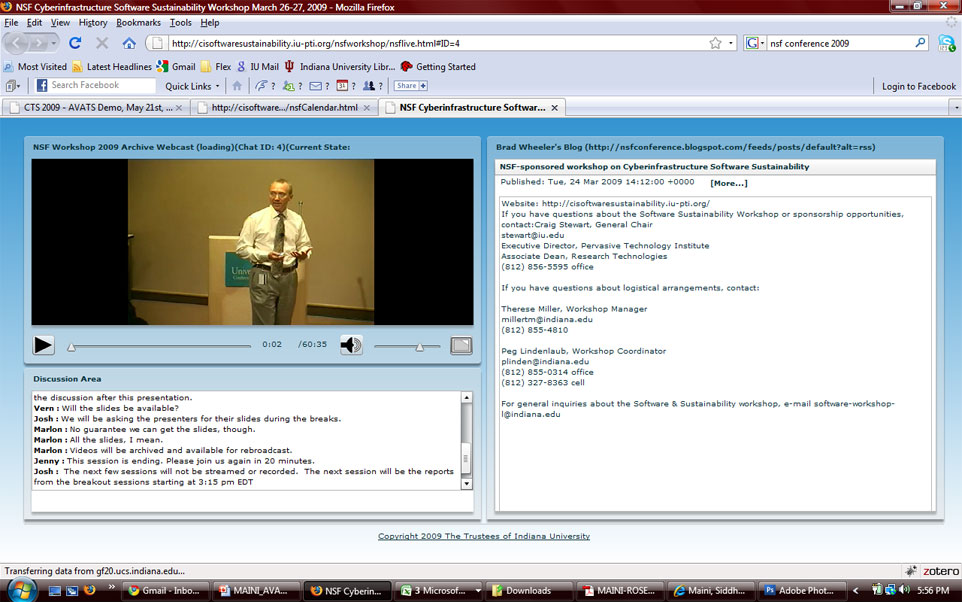 5/21/2009
Copyright © 2009, Siddharth Maini
16
AVATS Calendar Interface
5/21/2009
Copyright © 2009, Siddharth Maini
17
AVATS Administrator Interface
5/21/2009
Copyright © 2009, Siddharth Maini
18
Technologies Used
Front End User Interface




Backend
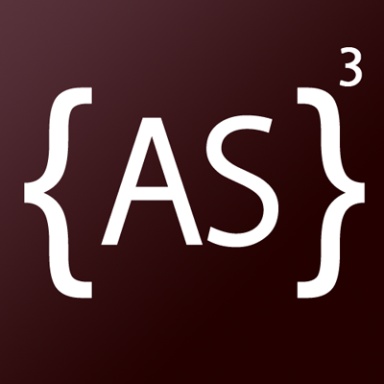 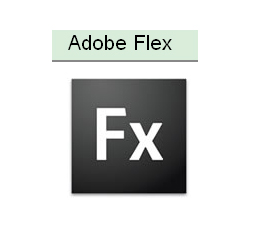 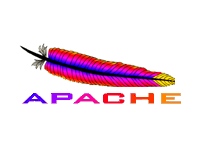 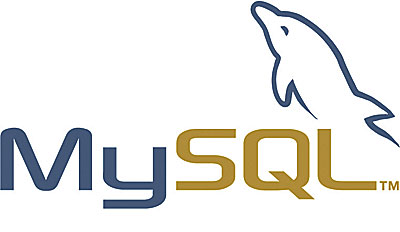 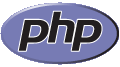 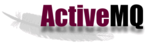 5/21/2009
Copyright © 2009, Siddharth Maini
19
Video Streaming/Recording Process
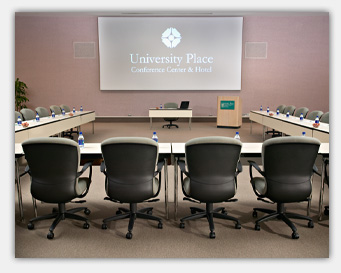 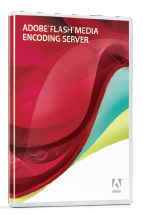 Conference Room
Flash Stream URL
H.239 Dual Stream
Flash Streaming/Encoding Server
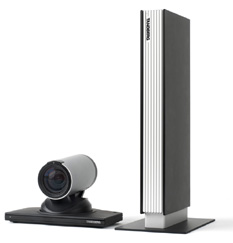 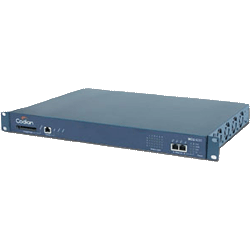 Records &
Converts to flash video files
Codian IPVCR
Tandberg Edge 95 end point
5/21/2009
Copyright © 2009, Siddharth Maini
20
Evaluation
Testing
Survey Results


Post Conference Site Analysis
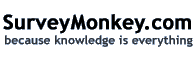 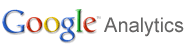 5/21/2009
Copyright © 2009, Siddharth Maini
21
Testing
AVATS was tested on a weekly basis
Bugs/Additional features were added as per user input
Put a limit on the number of concurrent users
Some bugs
Echo problem in IE
Denial of service in Chat
Large text (cut and paste) would freeze the system
Resolution: Text input limit was placed
5/21/2009
Copyright © 2009, Siddharth Maini
22
eScience 2008 Survey Results
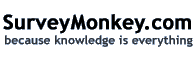 5/21/2009
Copyright © 2009, Siddharth Maini
23
eScience 2008 Survey Results
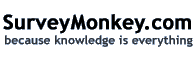 5/21/2009
Copyright © 2009, Siddharth Maini
24
eScience 2008 Survey Results
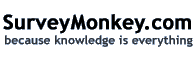 5/21/2009
Copyright © 2009, Siddharth Maini
25
Map Overlay – eScience 2008 Conference
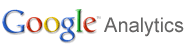 5/21/2009
Copyright © 2009, Siddharth Maini
26
Site Usage – eScience 2008 Conference
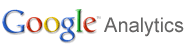 5/21/2009
Copyright © 2009, Siddharth Maini
27
Map Overlay - NSF CI 2009 Conference
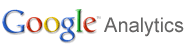 5/21/2009
Copyright © 2009, Siddharth Maini
28
Future Work
AVATS can be deployed to be used over multiple conferences
Used for Classroom purposes  or distant education
AVATS functionality - can be expanded to enable conference administrators to add/change conference details.
Deployed as Desktop software using Adobe AIR platform
Import any XML/RSS data and integration scalability
May be developed into a mobile app???
5/21/2009
Copyright © 2009, Siddharth Maini
29
Summary
Ability to stream live video content with discussion capability and import author’s blog as RSS
Distributed under IU RTC
5/21/2009
Copyright © 2009, Siddharth Maini
30
Conclusion
It was possible to make a mash-up of different components in a short time
Scalable
5/21/2009
Copyright © 2009, Siddharth Maini
31
Any Questions/Comments?
CTS 2009 Demo Live URL
http://tinyurl.com/qq27jx
S
Contact:
Sidd Maini (smaini@indiana.edu)
Josh Rosen (jjrosen@indiana.edu) 
http://pti.iu.edu/cgl
5/21/2009
Copyright © 2009, Siddharth Maini
32